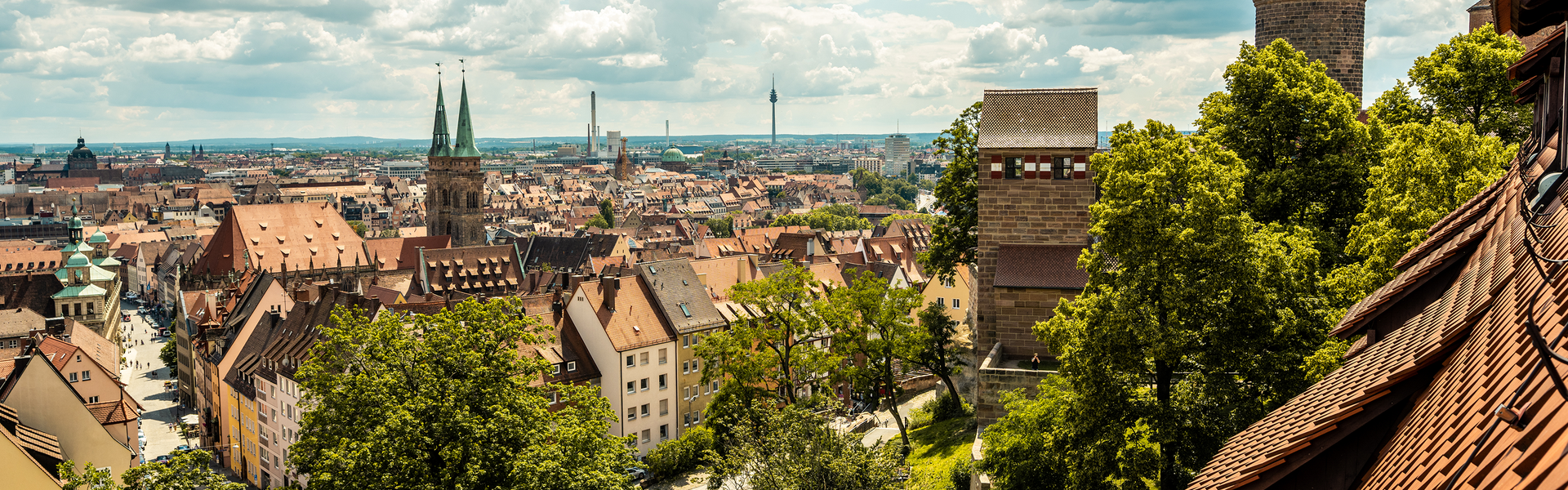 Event reconstruction in neutrino telescopes using sparse neural networks
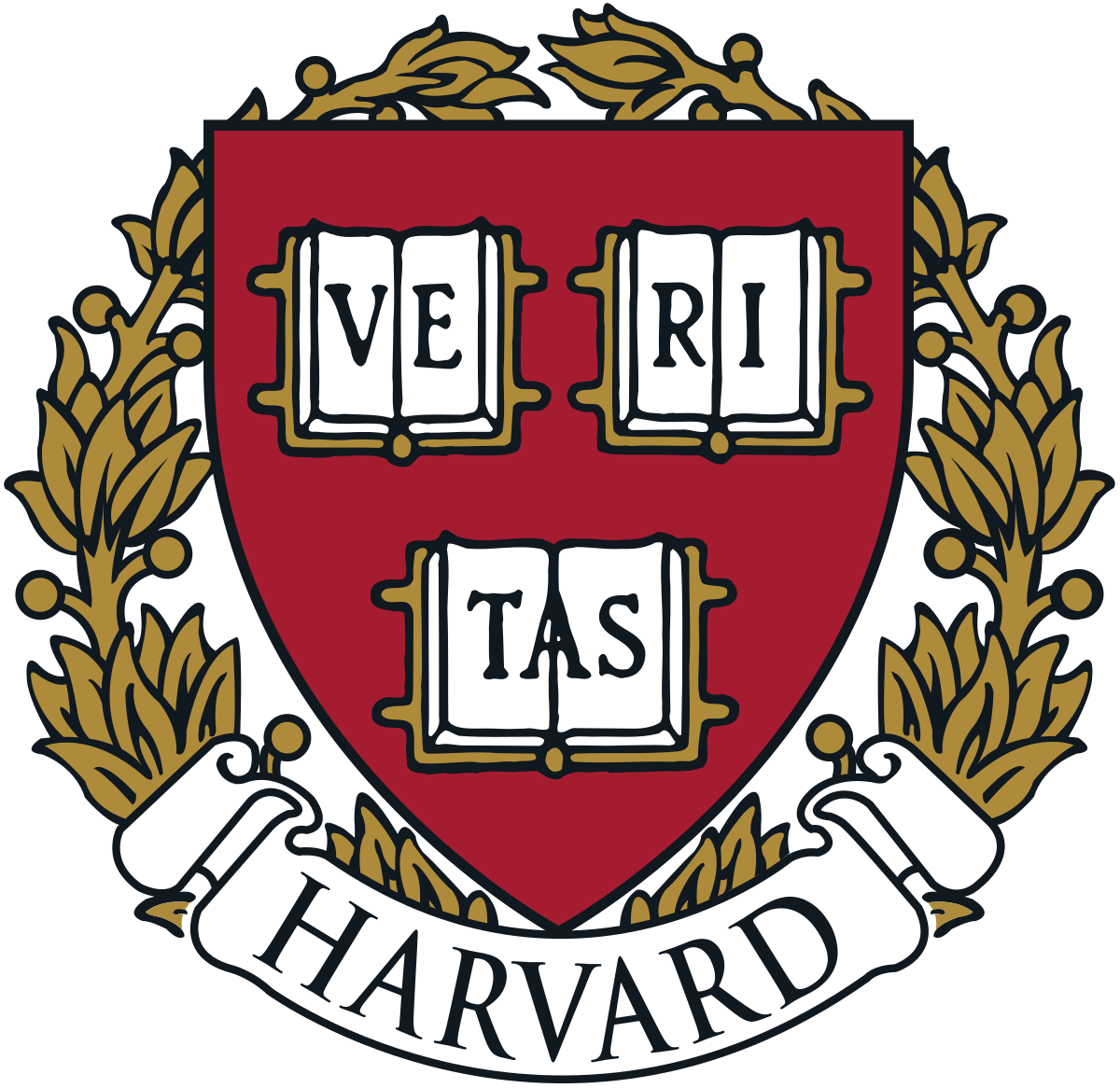 Astroparticle School 2022
Felix Yu, felixyu@g.harvard.edu
Event Reconstruction
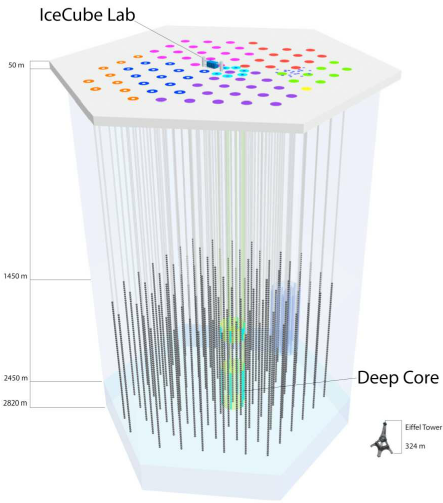 Being able to accurately reconstruct events in IceCube can help improve detector sensitivity

 It can be a challenging task to do efficiently

Towards this end, recent advances in machine learning have prompted physicists to adopt this tool for reconstruction
IceCube Collaboration. Journal of Parallel & Distributed Computing 75:198,2015
10/6/22
2
Convolutional Neural Networks
Convolutional neural networks (CNNs) are a staple for image-like data

Convolutions excel at feature extraction, which is done using kernels, and stacking layers to form a network
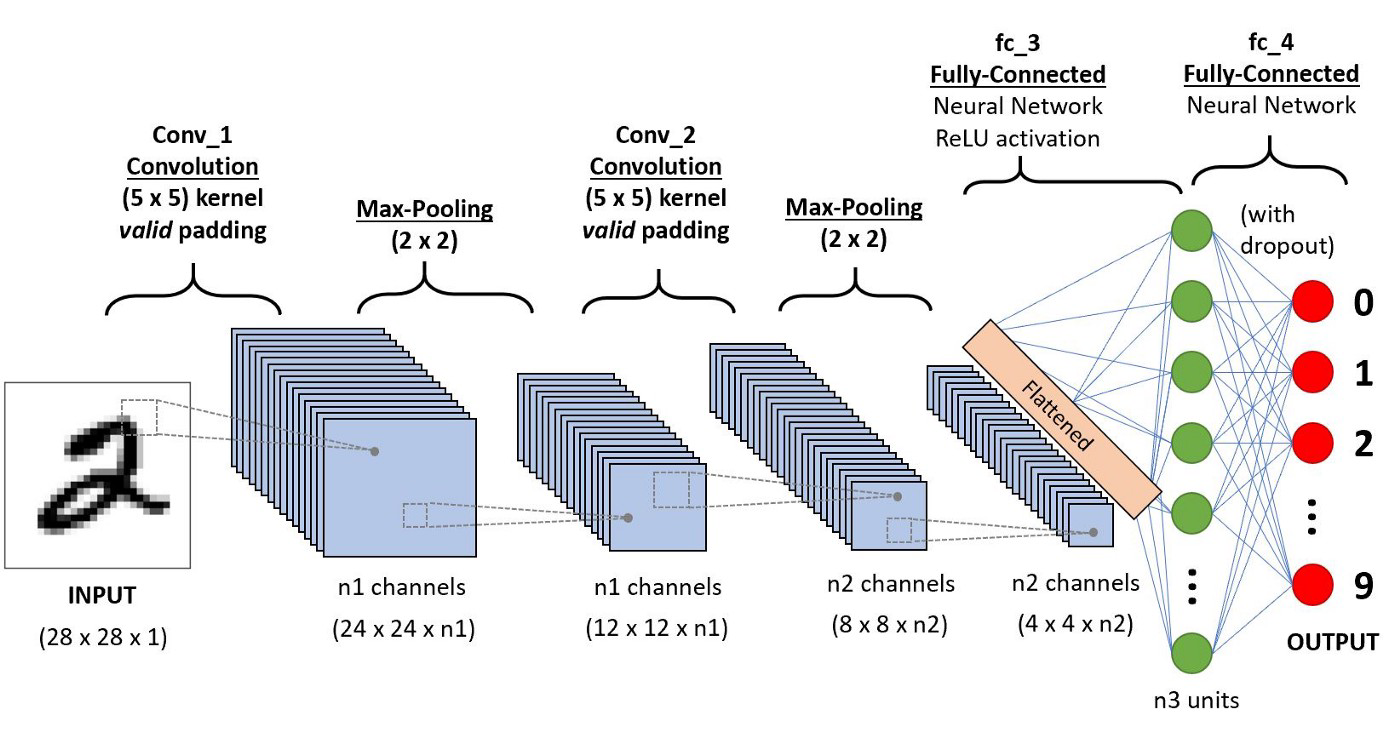 Reference
10/6/22
3
Challenges and Motivations
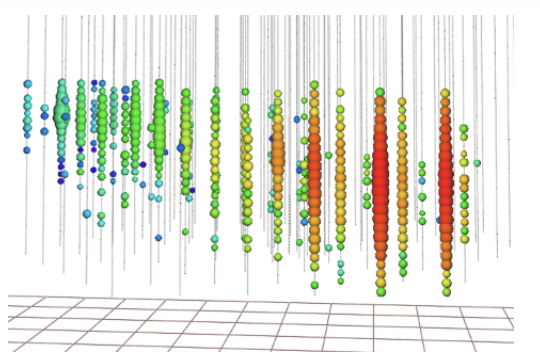 Numerous issues arise in a naïve application of CNNs to neutrino telescope data

Non-regular geometry
Sparsity: on average in simulation dataset, ~103 of the 5160 DOMs are hit
High dimensionality: IceCube is cubic-kilometer in size, and events can take up to 7500 ns

Solution: sparse submanifold convolutions! They eliminate many inefficiencies and run orders of magnitude faster on GPU/CPU
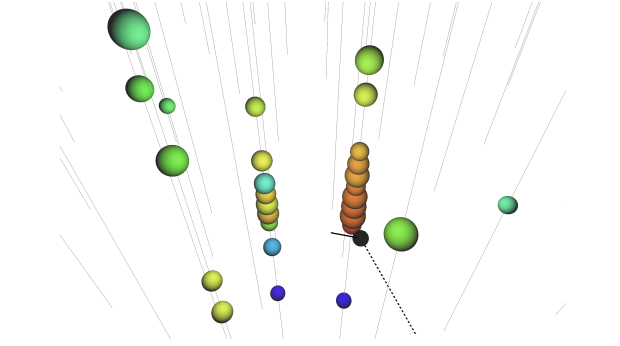 10/6/22
4
IceCube Collaboration. Eur. Phys. J. C (2022) 82: 807
Sparse Submanifold Convolutions
Potential solution: sparse submanifold convolutions
Convolutional kernel is only applied when centered on a nonzero element
Input becomes a list of coordinates of nonzero elements, and their corresponding values (features)
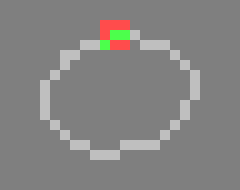 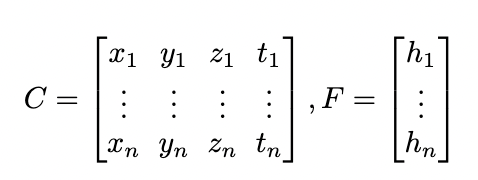 10/6/22
5
Data and Simulations
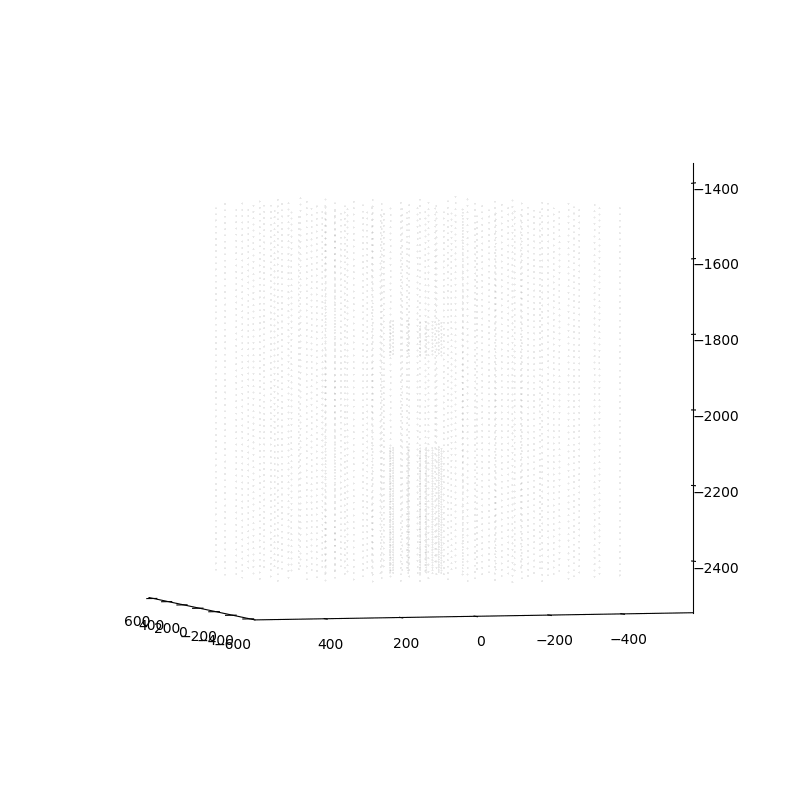 Currently using simulated muon neutrino events (track-like) in the IceCube detector geometry
Generated using a new open-source MC created by group members called Prometheus
Each event is a list of space-time coordinates where a photon hit was recorded: almost no pre-processing necessary!
10/6/22
6
Expectations/Future Directions
Based on sparse submanifold CNNs used on similarly sparse datasets, we can expect ~10x-100x speedup in runtime on both CPUs and GPUs compared to regular “dense” CNNs

Goal is to get comparable performance to CNNs/traditional methods

Generating lots of training data, network architecture optimizations, data normalizations, hyperparameters tuning etc.
10/6/22
7
Take Home
Sparse submanifold CNNs naturally resolve inefficiencies associated with sparse data, which allows us to run super fast CNNs on high-dimensional neutrino telescope data
They also eliminate need for significant pre-processing, and can be run almost directly on space-time coordinates of the photon hits
I would like to thank Jeffrey Lazar and Carlos Argüelles as my collaborators and mentors on this project.
Email: felixyu@g.harvard.edu
Thank you!
10/6/22
8